SHARYLAND PIONEER HIGH SCHOOL
ORIENTACION PARA SELECION DE CURSOS
HORARIO AVANZADO
¿Qué es horario de “Block”? 
“Block” es un cambio en el horario diario.  El horario será presentado en una forma diferente en el tiempo utilizado el cual será menos estresante y mas productivo para el estudiante.  El horario “Block” le ayudara al estudiante a estudiar la materia mas a fondo.
¿Como es el horario “block” diferente del horario de ahora?
El horario diario consistirá de cuatro (4) noventa (90) minutos por clase y una de (50) minutos.
¿Cuanto tiempo tendrán los estudiantes para cambiar de clases?
Los estudiantes tendrán ocho segmentos de (7) minutos .
¿Cuantos créditos voy a tener al final del año?
Estudiantes pueden recibir hasta (9) créditos por año, un total de veinticuatro a treinta y seis (24-36) créditos al finalizar la preparatoria.
¿Puedo participar en banda y atletismo los cuatro años?
Si….pero deben PASAR LAS CLASES CONSISTENTEMENTE Y TENER BUENA ASISTENCIA
¿Puedo participar en los dos al mismo tiempo?
        Si... pero deben PASAR LAS CLASES CONSISTENTEMENTE Y TENER BUENA ASISTENCIA
DIVISION DE AñO ESCOLAR
Otoño (Agosto-Diciembre)				Verano ( Enero – Mayo) 


	Termino 1 					Termino 2 
	SM 1 / SM2 					SM3 / SM 4 
             Part A / Part B 				            Part A / Part B 
          .5 cr / .5 cr = 1.0 cr 		                       .5 cr / .5 cr = 1.0 cr 


Al final del año escolar, los estudiantes habrán completado entre 6-9 créditos.  Los estudiantes deben de completar 6 créditos para pasar al siguiente año.
DIVISION DE AñO ESCOLAR
Otoño  (Agosto-Diciembre)		         Verano (Enero-Mayo)

		Ingles I (90)  .5 cr			Ingles 1 (90)   .5 cr
		Football (90) 1.00 cr			Biología (90)  1.00 cr
		BCIS (90)        1.00 cr			Arte 1 (90)  1.00 cr
		Algebra I (50)	.5 cr			Algebra 1 (50) cont… .5 cr
		Español I E (90)  1.00 cr		Principios de Construcción 

Nota:  Típico ejemplo las clases de 50 min y las de Ingles 1 están divididas en 2 semestres pero son de ½ año.
EJEMPLO DE HORARIO ACTUAL
Termino 1
Termino 2
POLIZA PARA PROMEDIAR
La calificación mínima es de un 65 para poder calificar para aplicar  la póliza.  
El promedio de los dos semestres debe ser de mas de 70 para  recibir crédito.  
La póliza para promediar no se aplica cuando hay perdida de  crédito por faltas. 
Ejemplos: Ingles  
				SM1  	   SM2 
				65       	    75       1.0 cr 
				64                 100       .5 cr 
				70                 68         .5 cr
▪ Un estudiante automáticamente pierde crédito en clase si falta mas de 4 días en un periodo de 9 semanas así las faltas sean o no justificadas.  
▪ Cuando un estudiante falta, solo tiene 3 días para entregar la nota justificando  la falta a la oficina de asistencia. Si no se entrega, la falta continuara sin  justificación permanentemente.  
▪ Si la falta es justificada, se le dará la oportunidad al estudiante de asistir a la  escuela de Sábado por cada día que falto después de los 4 permitidos en un  periodo de 9 semanas. 
▪ Si las faltas sin excusa, el estudiante pierde crédito por la clase y no se le  permite asistir a sábados.  
▪ Se le dará la oportunidad al estudiante de entregar una “carta de apelación” si hay razones atenuantes para ser evaluada por la comitiva para ver si es  aceptada o no .
PERDIDA DE CREDITO – POLIZA DE ASISTENCIA
Un estudiante perderá automáticamente el crédito por sus clases si pierde más de 4 días en un período de nueve semanas, ya sea que las ausencias sean justificadas o no. Al regresar de una ausencia, un estudiante tiene solo 3 días para presentar una excusa a la oficina de asistencia, de lo contrario, la ausencia seguirá siendo injustificada.
Si las ausencias son justificadas, el estudiante tendrá la oportunidad de asistir a las escuelas de los sábados por cada día adicional que haya perdido. 
Se aplican fechas límite.
Si las ausencias son injustificadas, el estudiante perderá crédito por las clases y no podrá recuperarlas asistiendo a las escuelas de los sábados.
Los estudiantes tendrán la oportunidad de entregar una “Carta de apelación” si existen circunstancias atenuantes.
CREDITOS NECESARIOS PARA PASAR AL  SIGUIENTE AÑO
10th grado    6 créditos
11th grado    12 créditos 
12th grado    18 créditos
SOCIEDAD DE HONOR
Aunque los estudiantes son considerados para la sociedad de honores en  el grado 11, la documentación que se repasa para calificar es desde  grado 9. 
Parte I :  
	1. Para ser aceptados en NHS, los estudiantes deben aplicar en el otoño  de grado 11. 
	2. Todos los candidatos deben de haber completado 6 cursos en Pre-AP/  AP/DC y
	    deben de estar registrados cuando menos en 1 curso mas.  
	3. GPA 3.0 en escala 4. 0    Puede que incremente!!!
	4. Todos los candidatos deben de completar TODAS las partes de la  aplicación. 
	5. Empezando 2020-2021, estudiantes en 10o grado podrán aplicar si  llenan el criterio
	     siguiente: 
		a. NJHS miembro 
		b. Ha completado exitosamente 4 o mas cursos Pre-AP/AP/DC en la  preparatoria 
		c. Completa todas las partes de la aplicación.
SOCIEDAD DE HONOR…………
Parte II: Adquirir puntos adicionales
Candidatos pueden ganar puntos adicionales de una o  mas formas mencionadas: 
	1.  No perdida de crédito por año = 1 punto / año 
	2. 4 o menos ausencias (faltas) por año = 5 puntos 
	3. No comentarios negativos de maestros = 3 puntos 
		A.  Cualquier comentario negativo de maestro elimina la  oportunidad de 3 puntos. 
	4. No clases reprobadas por año = 1 punto 
	5. Pasando 4 de 5 examines estatales – Ingles I, Ingles II,  Biología y
	    Algebra 1 = 1 punto
APLICACION PARA SOCIEDAD DE HONOR  LISTA DE VERIFICACION
Forma de Reconocimiento de Padre y Estudiante 
Criterio de Selección – Sharyland Pioneer High School National Honor Society 
Pagina de Información Personal 
Forma de Posición de Liderazgo 
Forma de Servicio a la Comunidad 
Forma de Permiso de Tutoría #1 y #2 
Forma de Horas de Tutoría #1 y #2 
Forma de Infracciones de Disciplina – Estudiantes: Completen la porción superior  solamente. 
Asistentes de Directores/ Secretaria de Asistentes de Directores : Entreguen forma completa con la secretaria en la oficina de consejería para la fecha limite.  
Recomendación de los Maestros Forma #1, #2 y #3 – Estudiantes: completen la  porción superior solamente para entregar a los maestros.  
Maestros: Entreguen la forma de recomendación completa a la secretaria en la oficina de consejería para la fecha limite.
GPA (PROMEDIO)
Solo las clases de materia de núcleo(core) son calculadas en el  promedio de grados….. 
				Ingles 
				Matemáticas 
				Ciencias (naturales) 
				Ciencias Sociales (políticas) 

Cursos tomados en la secundaria, escuela de verano, PLATO, AEP,  Crédito por Examen o tomados en programas fuera de la escuela  no son calculados en el promedio.
NIVELES DE CURSOS
CP 				Preparación Colegio 
	Pre-AP			Pre-Colocación Avanzada 
	H 				Honores 
	DC 				Crédito Dúo 
	AP 				Colocación Avanzada
RECORDATORIOS IMPORTANTES SOBRE CURSOS AVANZADOS
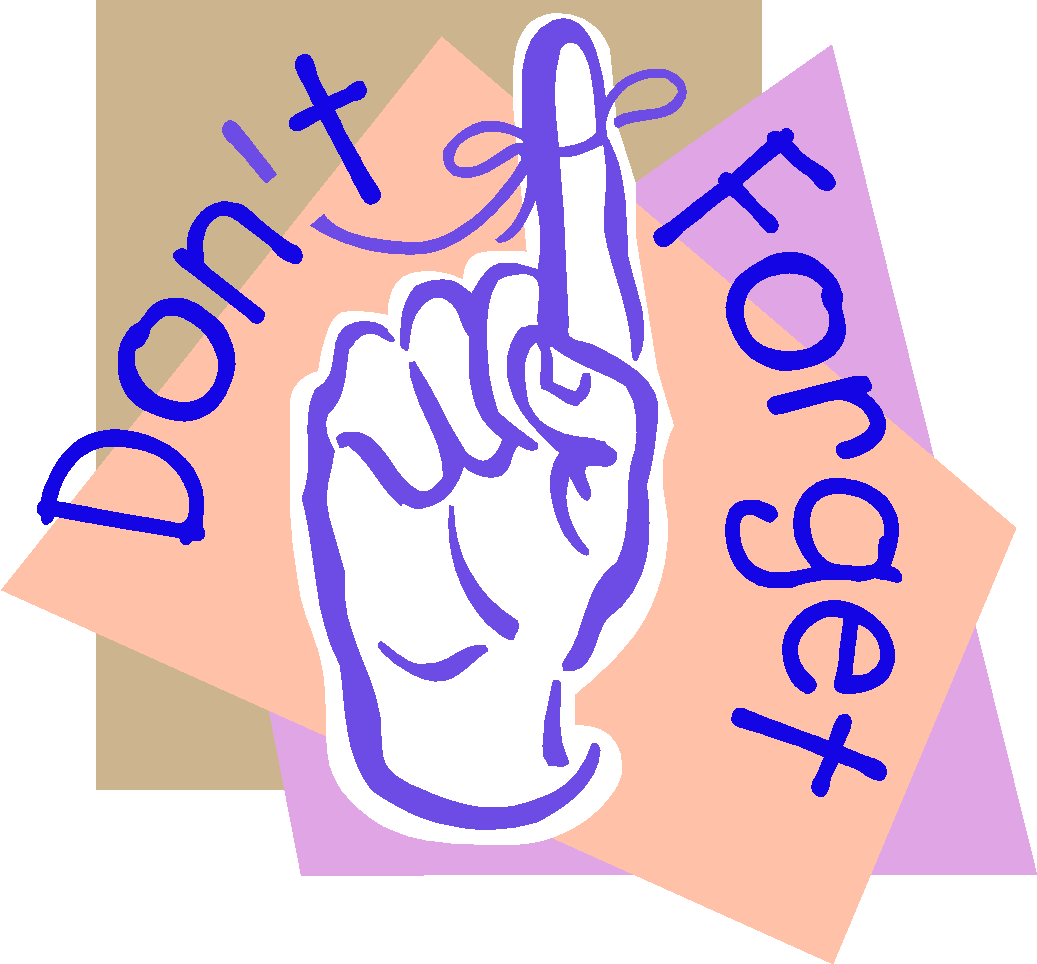 Pre-AP, Crédito Dúo, AP curos de Ingles, normalmente tienen lecturas requeridas en el verano antes de empezar la escuela. 

Clases AP, incluyendo Matemáticas, Ciencias Políticas, Ciencias Naturales y Lenguas Extranjeras pueden que tengan lecturas requeridas en el verano antes de empezar la escuela

Pre-AP and AP clases tienen un contrato, detallando el nivel de requerimientos y criterio de salida, que debe ser firmado al principio del curso.  

Para información adicional sobre las lecturas requeridas en el verano visiten la pagina de la escuela Sharyland Pioneer High School, bajo la lengüeta Academia.
PROGRAMAS DE GRADUACIÓN
Empezando con el año escolar 2014-2015, el estado adopto un  Nuevo programa de graduación conocido como  El Programa de Fundación de la Preparatoria. 

▪ El programa consiste de 22 créditos con la oportunidad de  obtener 4 créditos adicionales ( para un total de 26 créditos) en  un campo de taller.  En adición el estudiante puede obtener el reconocimiento  llamado Nivel de Logro Distinguido así como el de  Rendimiento Excepcional.
REQUISITOS DE Graduación DEL ESTADO
Fundación para Prepa
Sin Respaldo (Taller) 22 créditos
Fundación para Prepa 
Con Respaldo (Taller) 26 créditos
Fundación para Prepa
Nivel de Logro Distinguido 
Con Respaldo 26 créditos
FUNDACIÓN PARA PREPA – SIN respaldo (TALLER) 22 CRÉDITOS
Ingles – 4 créditos  
	(Ingles I, Ingles II, Ingles III, y un curso Avanzado)  
Matemáticas – 3 créditos  
	(Algebra I, Geometría, y un curso Avanzado)  
Ciencias Naturales – 3 créditos  
	(Biología, y IPC o curso Avanzado y un curso Avanzado)  
Ciencias Sociales (políticas) – 3 créditos  
	(Historia de EEUU., Gobierno, Economía, Geografía Mundial o Historia Mundial) 
LOTE 
	(Otro Idioma que no es Ingles) - 2 créditos 
Fine Art – 1 crédito 
Educación Física – 1 crédito 
Optativos – 5 créditos (incluido Tecnología Aplicacional – (1) y Oratoria – (.5) )
Programa Fundación de prepa con Respaldo (taller)  26 créditos
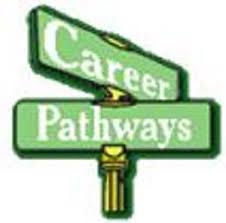 Respaldos (taller)

1 Arte y Humanidades 
2 Negocios e Industria 
3 Servicio Publico 
4 STEM (CTIM)
5 Estudios Multidisciplinarios
Ingles – 4 créditos  
      (Ingles I, Ingles II, Ingles III, y *un curso Avanzado)   
Matemáticas – 4 créditos  
      (Algebra I, Geometría, y *2 cursos Avanzados)
Ciencias Naturales – 4 créditos  
      (Biología, IPC y 2 *cursos avanzados)  
Ciencias Sociales (políticas) – 3 créditos  
      (Historia de EEUU., Gobierno, Economía, Geografía  Mundial, 
       Historia Mundial)  
LOTE 
(Otro Idioma que no es Ingles) - 2 créditos 
Bellas Artes - 1 crédito 
Educación Física – 1 crédito  
Optativos – 7 créditos (incluyendo 1 crédito de  tecnología y ½ oratoria)
Un estudiante puede recibir el Nivel de Logro  Distinguido al completar:
 
• Plan de Fundación 
• Los requisitos de por lo menos un
	 respaldo (taller) 
• 4 créditos en Matemáticas incluye
      Algebra II 
• 4 créditos in ciencia naturales
RENDIMIENTO EXCEPCIONAL
Opción A: Crédito Doble 
Completa uno: 
  ≥ 12 horas de cursos académicos universitarios, con grado ≥ 3,0 en una escala  de 4.0 ó 
  Un grado de asociado, mientras que en la escuela preparatoria 
Opción B: Alfabetización Doble y Bilingüismo  
   Todos los requisitos ELA completaron y GPA de ≥80  
   Completar criterios de salida para el programa Bilingüe / ESL y anotó Nivel  Avanzado Alto en TELPAS (para estudiantes ELL solamente)  
Elige uno de los siguientes:  
   ≥ 3 créditos en mismo idioma en un LOTE y GPA de ≥80  
   TEKS competencia para ≥ Nivel IV en un LOTE y GPA de ≥80  
  ≥ 3 créditos en fundaciones sujetas campos de la zona es un LOTE y GPA de ≥80  ▪ Puntuación ≥ 3 en la AP para un LOTE
RENDIMIENTO EXCEPCIONAL
Opción C: (AP) Colocación Avanzada 
	❑ ≥ 3 en un examen de College Board AP 
Opción D: PSAT, ACT-ASPIRE, SAT, ACT 
Debe de satisfacer no uno de lo siguiente: 
	❑ La clasificación para un estudioso de elogio o superior (PSAT / NMSQT) 
	❑ El logro de resultados de referencia de preparación universitaria en ≥ 2 exámenes de 	materias sobre  ACT- ASPIRE 
	❑ Ganar puntaje de lectura y matemáticas combinado de ≥1250 en SAT 
	❑ Ganar puntuación compuesta de ACT de 28 (excluyendo el resultado por escrito sub) 
Opción E: NACIONAL O NEGOCIOS INTERNACIONALES Y CERTIFICACIÓN DE LA  INDUSTRIA O LICENCIA 
Elige uno: 
	▪ rendimiento en un examen o una serie de exámenes para la obtención de una empresa 	reconocida a  nivel nacional o certificación de la industria o 
	▪ El rendimiento en un examen para obtener una credencial requerida por el gobierno 	para practicar un  profesión
Reconocimientos
Nivel de Logro Distinguido
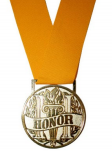 Rendimiento Excepcional
LISTOS PARA el colegio
Estar LISTO PARA LA UNIVERSIDAD significa que NO necesitará  tomar clases de desarrollo en la universidad y puede inscribirse en  cursos de nivel universitario. 
Ex. Tener que tomar una clase de Álgebra Básica en la universidad antes de tomar el Álgebra Universitaria = PERDER  TIEMPO Y DINERO. 
▪ Este es tu objetivo. Completar CUALQUIERA de estos. 
▪ TSIA2: ELAR: CRC (945-990) Y Composición 5-8 O CRC 910-944 Y Nivel Diagnostico 5-6 		Y Composición 5-8 
	  MATEMATICAS: CRC 950-990 O CRC 910-945 Y Nivel Diagnostico 6
▪ ACT: INGLÉS (19) y MATEMÁTICAS (19) con un  compuesto 23 ó 
▪ SAT: EBRW (480) y MATEMÁTICAS (530) con NO compuesto especificado ó 
▪ INGLÉS III EOC: 4000 y ALGEBRA II EOC: 4000
RESPALDOS (TALLER) - RECONOCIMIENTOS
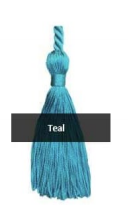 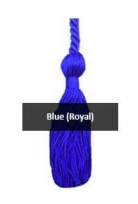 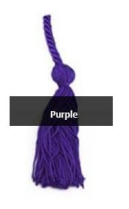 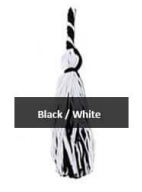 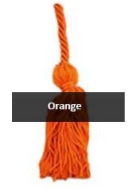 MULTIDISCIPLINARIO
SEVICIOS PÚBLICOS
STEM (CTIM)
INDUSTRIA & NEGOCIOS
ARTES & HUMANIDADES
QUE ES UN RESPALDO (TALLER)
SHARYLAND ISD OFRECE:

			ARTES Y HUMANIDADES
			NEGOCIOS E INDUSTRIA
			SEVICIOS PÚBLICOS
			STEM (CTIM)
			MULTIDISCIPLINARIO
ARTES Y HUMANIDADES
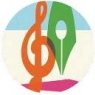 Incluye cursos directamente relacionados con: 
	▪ Ciencias Políticas 
	▪ Lenguajes Mundiales 
	▪ Estudios Culturales 
	▪ Literatura Inglesa 
	▪ Historia  
	▪ Artes
INDUSTRIA Y NEGOCIOS
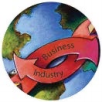 Incluye cursos directamente relacionados con: 
	▪ Agricultura y recursos naturales 
	▪ Arquitectura y construcción 
	▪ Artes, Tecnología, y Comunicación 
	▪ Hospitalidad & Turismo  
	▪ Finanzas 
	▪ Aires Acondicionados 
	▪ Soldadura 
	▪ Auto Mecánica
SERVICIOS PÚBLICOS
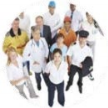 Incluye cursos directamente relacionados con: 
	▪ Educación y Entrenamiento 
	▪ Aplicación de Leyes 
	▪ Servicios Hospitalarios 
	▪ Policía
STEM (CTIM)
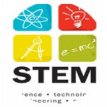 Incluye cursos directamente relacionados con: 
	▪ Ciencias  
	▪ Tecnología 
	▪ Ingeniería 
	▪ Matemática
MULTIDISCIPLINARIO
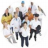 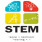 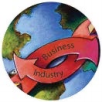 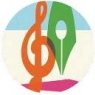 Incluye lo siguiente: 
	▪4 Cursos Avanzados en un campo que no están 
		en orden coherente 
	▪4 créditos en cada de las clases de las 4 áreas 
		de fundación incluyendo 
	      Ingles IV y Química  y/o Física 
	▪4 exámenes pasados en AP o Crédito Dúo
ARTES & HUMANIDADES
 – SIN CLASES DE TECNICAS--
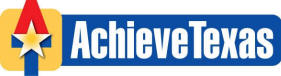 NEGOCIOS E INDUSTRIA
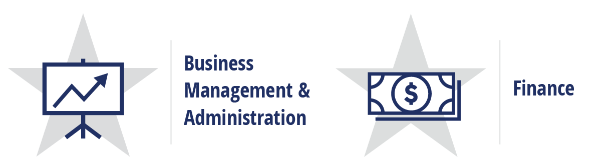 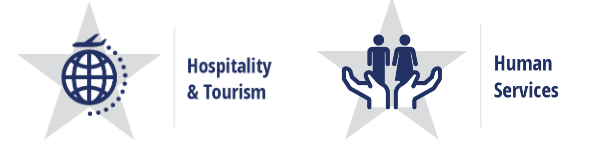 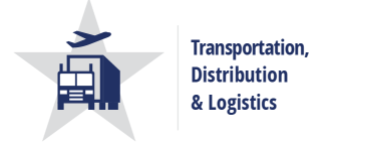 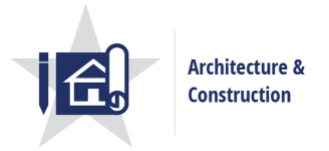 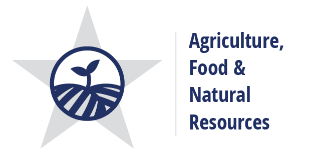 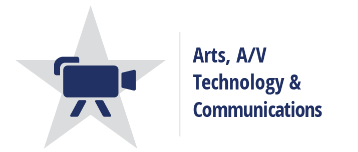 SERVICIOS PÚBLICOS
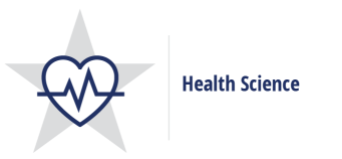 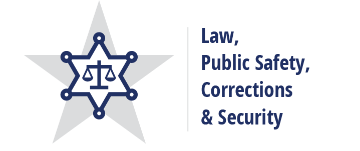 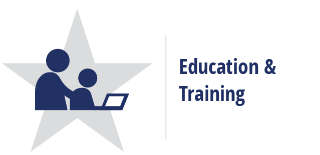 STEM (CTIM)
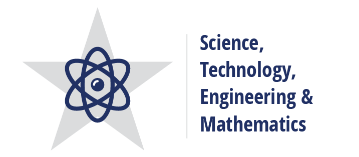 MULTIDISCIPLINARIO
NECESITAS AYUDA SELECIONANDO TU RESPALDO (TALLER)?visita nuestro video tik tok
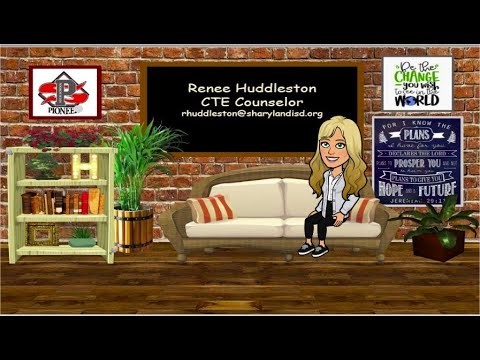 Puedes Seguirnos en:
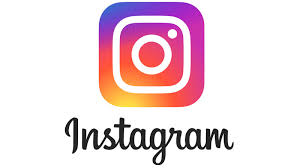 Pioneer_CTE
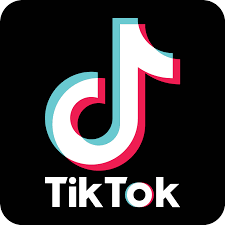 Pioneer_CTE
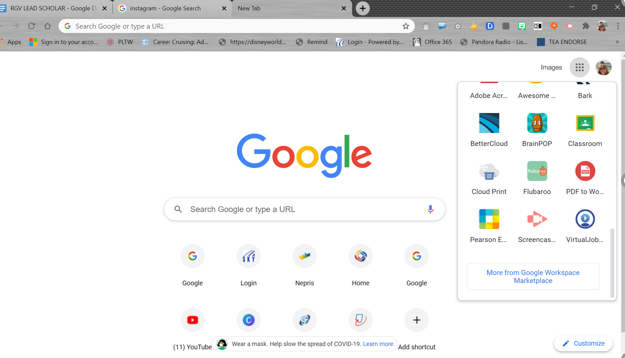 Tienes la oportunidad de explorar e investigar 
CARERAS y tomar un 
QUESTIONARIO DE INTERES 
en un Aplicación VIRTUAL JOB SHADOW 
En SU CUENTA DE GOOGLE
Incluso puede EXPLORAR nuestros GRUPOS DE CARRERAS En nuestra página web de SHARYLAND ISD bajo CTE
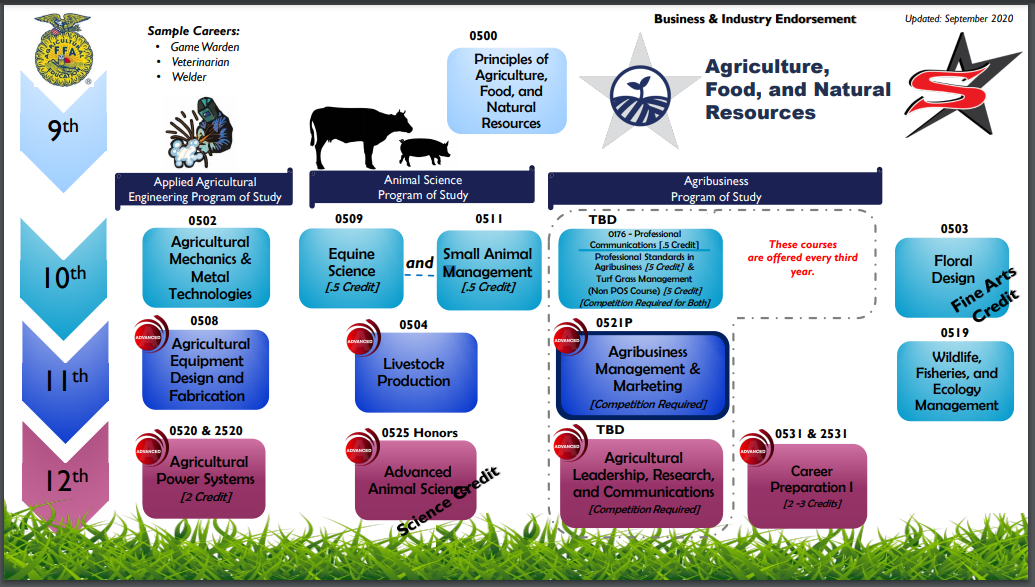 Ejemplo de la hoja de clases Optativas (electivas) 
con sus códigos
0202    Dibujo
0204    Retrato (dibujo de figura)
0208    Teatro

0500    Principios de Agricultura, Comida y Recursos Naturales

0480    Principios de Arquitectura y Construcción

0691    Principios de Artes, Tecnologías y Comunicación
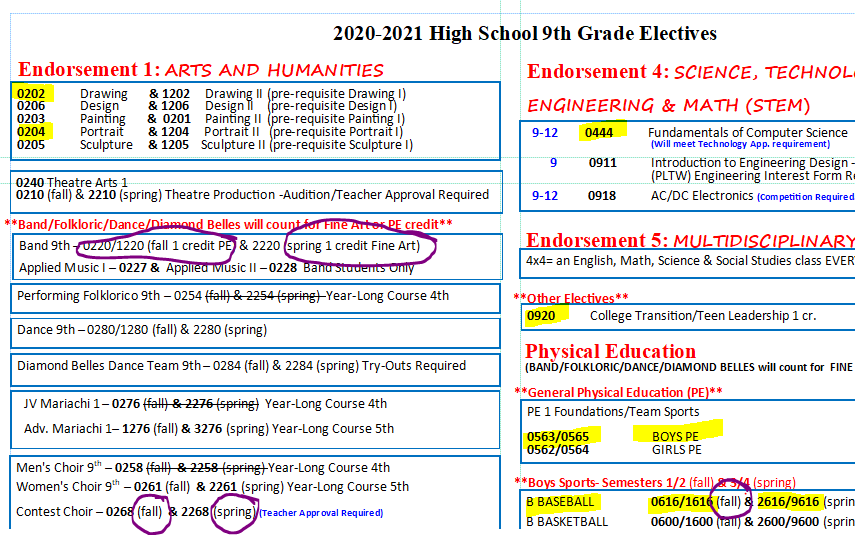 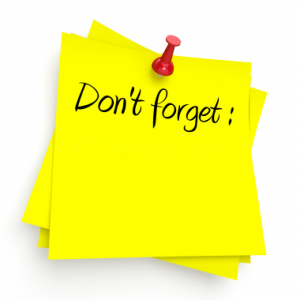 Staar
Algebra I	
Biología
Ingles I
Ingles II
Historia Estados Unidos
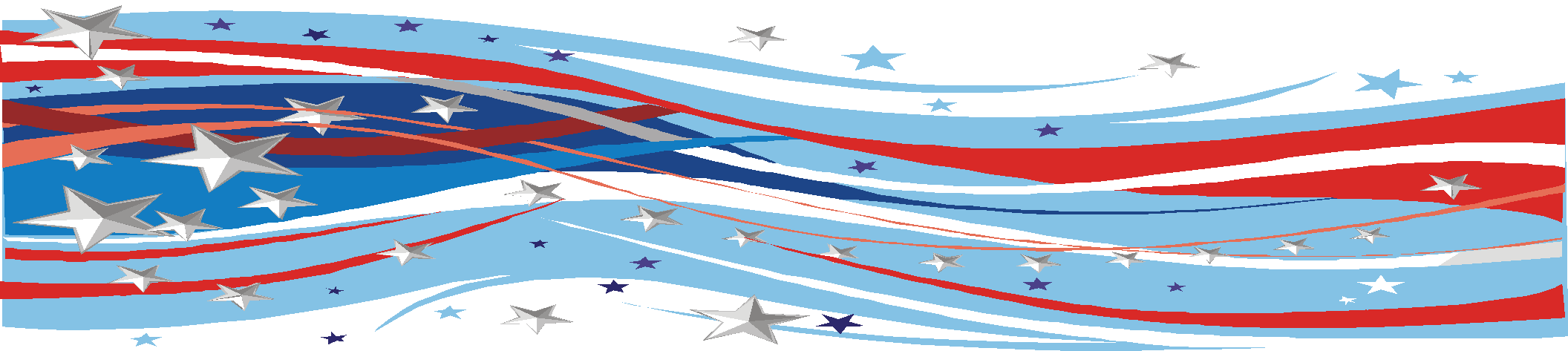 Orientación para padres
Comprender los requisitos de graduación de la escuela preparatoria, respaldos ... y el proceso de solicitud de cursos

Jueves 4 de febrero
10 a.m., 2 p.m. y 6 p.m.
Reunión Virtual

Sesiones disponibles en inglés y español.
Visite su Google Classroom de consejeros de octavo grado para ver los enlaces.
Tema: Información de la escuela preparatoria Pioneer
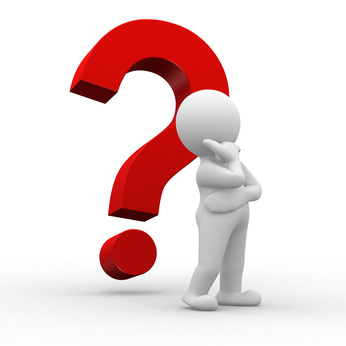 Así que veamos…….
Llenando el Formulario de solicitud de curso
ESCUELA SECUNDARIA 
DE 9 ° GRADO



Busque el formulario de Google en su Aula de Google Classroom para consejeros de 8º  grado.
Tema: Información de la escuela secundaria Pioneer